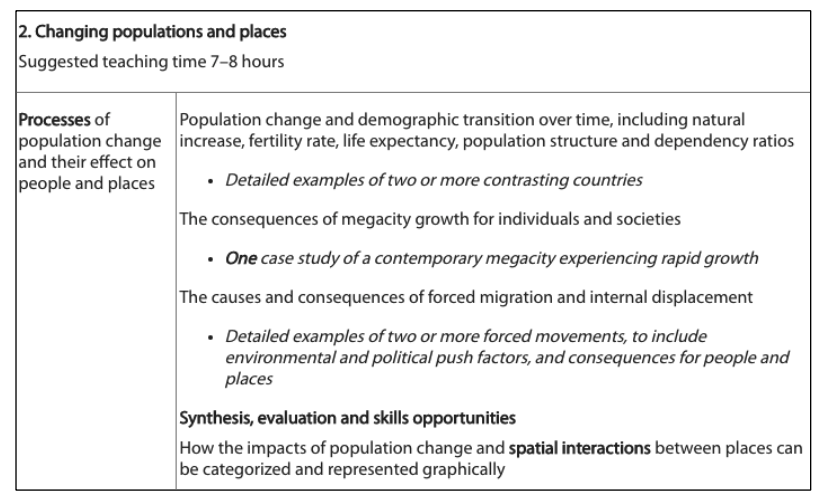 Changing Population and the effect on places
Learning Objective: To be able to analyse two or more contrasting countries.
AO1 Defined
Example
Factor
High Dependency Ratio (Afghanistan)
Starter: Define the Terms and add Examples.
Dependency ratios
Low Dependency Ratio (USA)
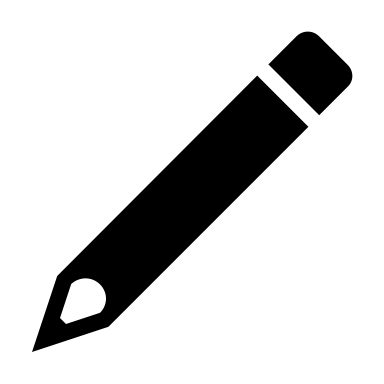 Demographic Transition over time
All Countries (Synthesis Revision Task)
Fertility Rate
FR Low (Germany)
FR High (Niger)
Life Expectancy
LE High (Japan)
LE Low (Afghanistan)
Population Structure
All Countries (Synthesis Revision Task)
Natural Increase
NI High (Mali)
NI Low (Germany)
Case Study Work
Demo: Use the Reading Provided to make notes on the different countries.
Complete the reading
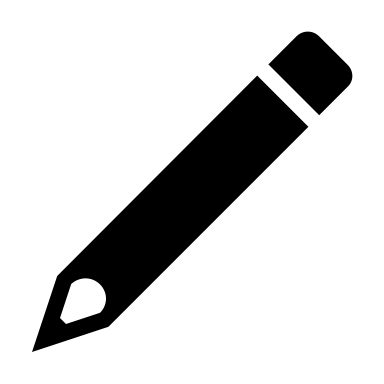 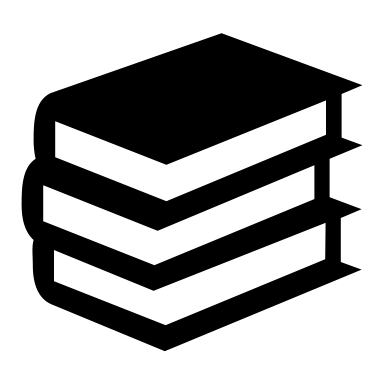 Changing Population and the effect on places
Learning Objective: To be able to analyse two or more contrasting countries.
AO1 Defined
Example
Factor
Dependency ratios
Demographic Transition over time
Fertility Rate
Life Expectancy
Population Structure
Natural Increase
Life Expectancy
Fertility Raate
LE Low (Afghanistan)
FR High (Niger)
LE High (Japan)
FR Low (Germany)